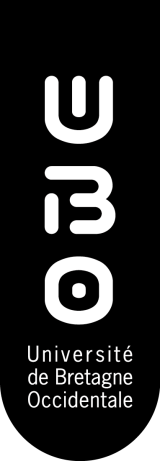 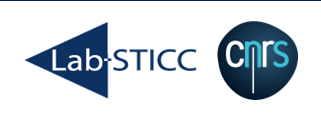 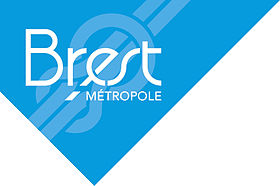 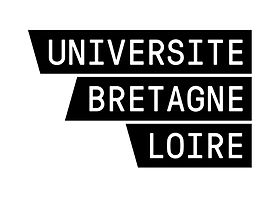 ECTM: A New Communication Model toNetwork-On-Chip Schedulability AnalysisMourad Dridi*,  Stéphane Rubini*, Frank Singhoff*, Jean-Philippe Diguet†*Université de Bretagne Occidentale, Lab-STICC, France†Université de Bretagne Sud, Lab-STICC, France
24th International Conference on Reliable Software Technologies – Ada-Europe 2019
11-14 June 2019, Warsaw, Poland
Outline
Introduction 
Context – Network On Chip
Problem Statement  

Exact Communication Time Model (ECTM)
ECTM for Store And Forward 
ECTM for Wormhole 

Implementation and Evaluation 
Accuracy of ECTM 
Scalability of ECTM 

Conclusion
2
Context -Network On Chip (NoC)Introduction
PE3
PE2
PE1
Communication infrastructure based on links and routers that interconnect cores providing packet-based data transfer
R1
R2
R3
PE6
PE5
PE4
Scalability
Communication parallelism 

Resource contentions between different flows in the network
 communication delays
R4
R5
R6
PE9
PE8
PE7
3
R7
R8
R9
[Speaker Notes: So what is the network on chip ? 

The netwrk on chip is a communication infrastructure based on links and routers 

NoC is widely used since it provide scalability and communication parallelism 

But 
Sharing ressources between different flows in the network introduce new communication parallelism. 





Network-On-chips are widely used in industrial applications
since they provide communication parallelism and reduce energy consumption.]
Problem Statement - Real Time System over NoCIntroduction
Real Time System
Timing constraints of tasks and communications  (e.g. deadline) must be enforced during execution.

Real Time System over NoC
To analyze schedulability of periodic tasks in NoC-based parallel architectures, we have to : 
Analyze the task scheduling over processing elements 
Analyze the message communications scheduling over the network.

NoC introduces new communication interferences types (Direct and Indirect interferences) 
 Complicate the computation of communication time

Classic multiprocessor real-time scheduling solutions consider worst case communication time instead of the actual delays introduced by the network 
 Pessimistic analysis results.
4
[Speaker Notes: The use of NoC has been recently extended to real-time systems,

whose execution has to meet temporal constraints. 

Communication
delays introduced by the network make the scheduling analysis challenging. 

In order to analyse the schedulability of priodic tasks deployed over network on chip 
We have 
To anlyze the task scheduling 
And to analyze the message communication scheduling 

So here the probleme that the the new commuincation delays introduced by the network complicate the computation of communication time. 

For that 

Which lead]
Outline
Introduction 
Context – Network On Chip
Context – Real Time System 
Problem Statement  

Exact Communication Time Model (ECTM)
ECTM for Store And Forward 
ECTM for Wormhole 

Implementation and Evaluation 
Accuracy of ECTM 
Scalability of ECTM 

Conclusion
5
Exact Communication Time Model (ECTM)
6
Architectural Model
The main goal of ECTM is to assess the schedulability of dependent periodic tasks exchanging messages on NoC. 

Architectural Model A set of periodic tasks exchanging messages deployed over a NoC.
Task Mapping
Task Model
NoC Model
Flow Model
ECTM
eR1R2
eR3R2
R1
R2
R3
eR2R1
eR2R3
ePE3R3
ePE1R1
eR1PE1
eR3PE3
1
2
PE 3
PE 2
PE 1
R
NoC Router
PE
Processing Element
Message

exy
Task
Physical link
Schedulability 
Result
(flow and tasks deadline)
[Speaker Notes: In order to resolve this problem we propose ECTM 

ECTM is a noc communication model 


From the task mapping , task model Noc model and the flow model , ECTM check the schedulability of the system. 


The main goal of ECTM is to assess …  


The architectural model is composed of  a 

In this figure we prsent an exemple of thid mofel 

We have three processing element connected by three routers r1 r2 and r3 and several physical links 





We assume the system to analyze is expressed by a model of the NoC, a
model of the application as a set of dependent periodic tasks and how such tasks
are deployed on the processing elements.

How to achieve schedulability analysis of the overall system ?]
Exact Communication Time Model (ECTM)
7
Architectural Model
The main goal of ECTM is to assess the schedulability of dependent periodic tasks exchanging messages on NoC. 

Architectural Model A set of periodic tasks exchanging messages deployed over a NoC.
Task Mapping
Task Model
NoC Model
Flow Model
How to achieve schedulability analysis of the overall system ?
ECTM
eR1R2
eR3R2
R1
R2
R3
eR2R1
eR2R3
ePE3R3
ePE1R1
eR1PE1
eR3PE3
1
2
PE 3
PE 2
PE 1
R
NoC Router
PE
Processing Element
Message

exy
Task
Physical link
Schedulability 
Result
(flow and tasks deadline)
[Speaker Notes: So here how ectm achieve the schedulabilty analysis of the overall system 







We assume the system to analyze is expressed by a model of the NoC, a
model of the application as a set of dependent periodic tasks and how such tasks
are deployed on the processing elements.

How to achieve schedulability analysis of the overall system ?]
Exact Communication Time Model (ECTM)
8
Architectural Model
ECTM  
Converts NoC flow of messages scheduling to periodic tasks scheduling.
Each flow of message is transformed to a set of dependent periodic tasks.

Analysis model 
A set of periodic task running on a multiprocessor execution platform.
We assume a multiprocessor with identical processors and no shared resources.
Scheduling analysis of such model can be performed with list scheduling algorithms

Simulation 
Simulation time according on feasibility intervals defined by Goossens

Support Wormhole and SAF 
ECTM_Wormhole : Transformations rules for Wormhole NoC      
ECTM_SAF             : Transformations rules for SAF NoC
Task Mapping
Task Model
NoC Model
Flow Model
ECTM
Analysis Model
Task Model
Task Mapping
Multiprocessors without shared resources
List scheduling algorithms
Simulation
Schedulability 
Result
(flow and tasks deadline)
[Speaker Notes: So from the architectural model, ECTM compute an analysis model. 

It converts noc flow of messages scheduling to periodic task schduling 
Each flow will be transformed to a set of dependent periodic tasks. 

So here we present the general approach of ECTM 

Next I will give more details about transformation applied by ECTM for Wormhole and SAF NoC]
Transformations Rules of ECTM_SAF
For the SAF mode, each router waits for a full packet to arrive before sending it to the next router



For SAF NoC, ECTM_SAF applies the following rules:

Rule 1  Each router of the architectural model will be removed in the analysis model while keeping all the processing elements.

Rule 2 Each unidirectional link in the network between two routers and processing element of the architectural model will be replaced in the analysis model by a new processing element.

Rule 3 Each flow of the architectural model will be replaced by a set of nb tasks.  
nb :number of links used by the flow.
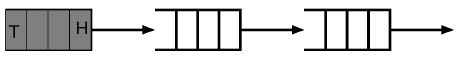 9
[Speaker Notes: So befor explain transformation rules of ectm in saf NoC, 

how the packet is transferred in SAF NOC ? 

For SAF switching mode, 


For that :]
ECTM_SAF - Example
The Architectural Model
e12
e32
R1
R2
R3
e21
e23
ePE3R3
ePE1R1
eR1PE1
eR3PE3
1
2
PE 3
PE 2
PE 1
10
ECTM_SAF - Example
The Architectural Model
e12
e32
R1
R2
R3
e21
e23
ePE3R3
ePE1R1
eR1PE1
eR3PE3
1
2
PE 3
PE 2
PE 1
Rule 1
ECTMSAF
The Analysis Model
11
PE 1
PE 3
PE 2
[Speaker Notes: Rule 1  Each router of the architectural model will be removed in the analysis model while keeping all the processing elements.]
ECTM_SAF - Example
The Architectural Model
eR1R2
eR3R2
R1
R2
R3
eR2R1
eR2R3
ePE3R3
ePE1R1
eR1PE1
eR3PE3
1
2
PE 3
PE 2
PE 1
Rule 2
ECTMSAF
The Analysis Model
PE PE1R1
PE R1R2
PE PE2R2
PE R2R3
PE PE3R3
PE R3R2
PE R2PE2
PE R3PE3
PE R2R1
PE R1PE1
12
PE 1
PE 3
PE 2
[Speaker Notes: Rule 2 Each unidirectional link in the network between two routers and processing element of the architectural model will be replaced in the analysis model by a new processing element.]
ECTM_SAF - Example
The Architectural Model
e12
e32
R1
R2
R3
e21
e23
ePE3R3
ePE1R1
eR1PE1
eR3PE3
1
2
PE 3
PE 2
PE 1
Rule 3
ECTMSAF
The Analysis Model
1,1
1,2
1,3
PE PE1R1
PE R1R2
PE PE2R2
PE R2R3
PE PE3R3
PE R3R2
PE R2PE2
PE R3PE3
PE R2R1
PE R1PE1
1,4
13
PE 1
PE 3
PE 2
2
1
[Speaker Notes: Rule 3 Each flow of the architectural model will be replaced by a set of nb tasks.  
nb :number of links used by the flow. 


So NoW after applying all rules of ECTM , we apply simulation to the analysis model with list scheduling algorithm in order to decide about the schedulability of the system]
Transformations Rules of ECTM_Wormhole
For Wormhole mode, the packet is divided into a number of fixed size flits. The packet is transferred in a pipeline way and possibly span over multiple routers.





For Wormhole NoC, ECTM applies the following rules:

Rule 1 Each router of the architectural model will be removed in the analysis model while keeping all the processing elements.

Rule 2Each unidirectional link in the network between two routers and processing element of the architectural model will be replaced in the analysis model by a new processing element.

Rule 3 Each flow of the architectural model will be replaced by a set of nb tasks.  (nb = nblink   X  nbsize)
nblink: number of links used by the flow 
nbsize: size of message of the flow
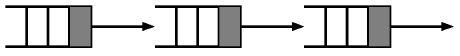 14
[Speaker Notes: Now we will see the transformations rules for wormhole Network on chip 

So at first, how the packet is transferred in wormhole NoC ? 

Considering Wormhole Switching Mode, the packet is divided into a number of fixed flit size then it will be transferred in pipelin way. Then the packet can span over multiple routers. 


For that  ECTM applies the following reules : 
We keep the same rules for the first and the second rules. 

Rules 3 is different than the third rule considered for SAF NoC]
Outline
Introduction 
Context – Network On Chip
Context – Real Time System 
Problem Statement  

Exact Communication Time Model (ECTM)
ECTM for Store And Forward 
ECTM for Wormhole 

Implementation and Evaluation 
Accuracy of ECTM 
Scalability of ECTM 

Conclusion
15
[Speaker Notes: Now we move to the implementation and evaluation part.]
Implementation and Evaluation
Implementation into a real-time scheduling simulator “Cheddar”

Evaluation of 
Accuracy
Scalability

Comparison with Worst Case Communication Time Model (WCCTM)
WCCTM : a NoC communication model based on worst case communication time analysis 

The scheduling analysis is performed with Highest Level First with Estimated Time (HLFET).
16
[Speaker Notes: In order to perform evaluation of our approach, we have implemented our communication model into a real time scheduling simulator called Cheddar. 

For the evaluation, we have evaluated the accuracy and the scalabilty of ECTM. 

In those evaluation, we compared ECTM with WCCTM. 

WCCTM is noc communication model based on worst case communication time analyisi for network on chip 

Scheduling analysis in those evaluation are performed with the algorithm HLFET  





  

To perform these evaluations, we have
implemented our communication models into a real-time scheduling simulator
called Cheddar [20]. Then, with a rst experiment, we evaluate the accuracy
of ECTM and WCCTM. A second experiment evaluates the scalability of our
approach.]
Accuracy of  ECTMImplementation and Evaluation
Evaluate the rate of schedulable task sets found as schedulable by ECTM and WCCTM models.
Generate randomly 100 sets of dependent periodic tasks using UuniFast.

Random task mapping

Traffic patterns: One-To-One.

Packet size : 4 flits.
 For Wormhole NoCs, ECTM is more accurate than WCCTM with an improvement of 100%.
17
[Speaker Notes: The purpose of this evaluation is to make a comparative study between the two
ECTM and WCCTM models in terms of accuracy.

To do so, we evaluate the rate
of schedulable task sets found as schedulable by ECTM and WCCTM models.

In this evaluation we generate randomly 100 sets of dependent … 

With an One-To-One trac pattern, the destination node and the source
node are selected randomly using UUniFast.


In this figure we present the rate of schedulable task in fonction of the processing element utillization. 

We can see from this figure that ECTM is more accurate than WCCTM. 
For wormhole NoC, ECTM is more accurate than  WCCTM with 100%]
Accuracy of  ECTMImplementation and Evaluation
Evaluate the rate of schedulable task sets found as schedulable by ECTM and WCCTM models.
Generate randomly 100 sets of dependent periodic tasks using UuniFast.

Random task mapping

Traffic patterns: All-To-One

Packet size : 4 flits.
 ECTM is more accurate than WCCTM with an improvement of 30% for Store-And-Forward NoCs.
18
[Speaker Notes: Commentaire oralement pour WCCTM dans le cas All-to-one  bcp d’interference 

In this evaluation we keep the same configuration of the last evaluation. 
The only difference is the traffic pattern. 

In this evaluation, we use all-to-one traffic patterns

In all to one  traffic pattern, several messages from different sources will be transferres to same destination which lead important interfeerences and consequently important communication delays. 

In this figure, we present    the schedulability rate of considered tasks in fonction of pe utilization. 

This Fig presents the same results than the last evaluation 

ECTM is more accurate 
This figure show]
Scalability of  ECTM
Implementation and Evaluation
Measure the computation time of the WCCTM and ECTM transformations.
Generate randomly sets of dependent periodic tasks using UuniFast.

Random task mapping

4x4 NoC
 In terms of computation time, WCCTM has a shorter computation time comparing to ECTM with a reduction of 

17% for Store-And-Forward NoCs 
54% for Wormhole NoCs
19
[Speaker Notes: Now, we move to the scalability evaluation 
So in order to evaluate the scalablity of our approcache, we mesured the computation time of WCCTM and ECTM transformation 

We keep the same configuration of last evaluations 

In this figure we presente the computaion time in fonction of number of flows. 

The red curve presents result for WCCTM 

The green one presents the result for ECTM for store and forward NoC

Two Blues curve presents the computation time of ECTM for wormhole configuration with 2 flit and 3 flit packet size]
Conclusion
Problem statement
New communication delays introduced by the NoC complicate the communication time analysis. 
The communication schedulability is essential to analyze schedulability of periodic tasks deployed over NoC. 

Contribution
ECTM: a NoC communication Model 
Assess the schedulability of dependent periodic tasks exchanging messages on NoC
Converts NoC flow of messages scheduling to periodic tasks scheduling.
Implementation available in the Cheddar tool 
http://beru.univ-brest.fr/svn/CHEDDAR/

Result 
ECTM is more accurate than WCCTM
An improvement of 100% for Wormhole NoC
An improvement of 30% for Store-And-Forward NoCs
ECTM need more time to compute the analysis model than WCCTM
54% for Wormhole NoCs
20
[Speaker Notes: Delays introduced by a NoC make the schedulability analysis challenging.

we propose a new NoC communication model called Exact Commu-
nication Time Model (ECTM) in order to analyze the scheduling of periodic
tasks exchanging messages over a NoC. 

Our approach supports Wormhole and
Store-And-Forward NoC switching technics. 

With ECTM, we perform schedul-
ing analysis with a list scheduling algorithms called HLFET.]